Національний авіаційний університет
Інститут інформаційно-діагностичних систем
Кафедра комп’ютеризованих електротехнічних систем та технологій
Основи метрології
Лекція 4
Викладач: 
Заслужений метролог України, д.т.н., професор
Квасніков Володимир Павлович
Методи вимірювань
Методи вимірювання – сукупність способів використання засобів вимірювальної техніки та принципу вимірювань для створення вимірювальної інформації.
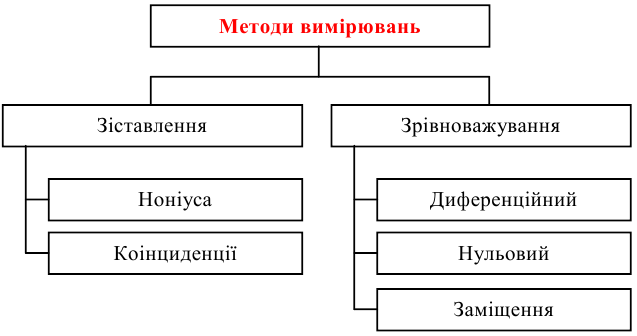 Метод зіставлення
Метод зіставлення - метод прямого вимірювання з одноразовим порівнянням вимірюваної величини  з  усіма  вихідними  величинами  багатозначної нерегульованої міри. 
	Прикладами  даного  методу  є  вимірювання  довжини лінійкою з поділками, вимірювання інтервалу часу годинником. 
	Цей метод, зокрема, забезпечує максимальну швидкодію вимірювання електричної напруги та механічних переміщень. Його покладено в основу побудови цифрових хронометрів, частотомірів, надшвидкодійних цифрових вольтметрів, цифрових вимірювачів індуктивності
Метод одного збігу
Метод одного збігу (метод ноніуса) - метод прямого вимірювання з одноразовим  порівнянням  вихідних  величин  двох  багатозначних  нерегульованих мір, з різними за значенням ступенями, нульові позначки яких зсунуті між собою на вимірювану величину.
	При  вимірюванні  нульові  відмітки  мір  зсувають  на  вимірювану величину  Х,  а  потім  визначають  її  числове  значення  за  номером  найближчої  відмітки,  що  збігається.  Таким  чином,  завдяки  надлишковості методу ноніуса (замість однієї багатозначної нерегульовано міри використовуються  дві),  ступінь  квантування «зменшується»  в  n  разів.  Це можна трактувати також як «збільшення» розміру величини Х в  n разів. 
	Метод ноніуса використовується тоді, коли неможливо створити міру з надто малими ступенями (наприклад, лінійку з поділками 0.1 мм)
Метод подвійного збігуМетод зрівноваження
Метод подвійного збігу (метод коінциденції). Метод прямого вимірювання з одноразовим порівнянням двох квантованих фізичних величин: вимірюваної та відтворюваної багатозначною нерегульованою мірою.
	Метод зрівноваження. Метод прямого вимірювання з багаторазовим порівнянням вимірюваної величини та величини, що відтворюється регульованою мірою, до їх повного зрівноваження.
Диференційний метод
Загальний випадок диференційного методу
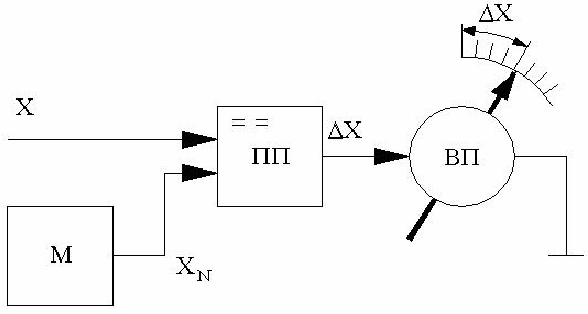 Нульовий різницевий метод
Нульовий різницевий метод
Метод  заміщення
Метод  заміщення - метод  непрямого  вимірювання  з  багаторазовим порівнянням  до  повного  зрівноваження  вихідних  величин  вимірювального  перетворювача  з  почерговим  перетворенням  ним  вимірюваної  величини та вихідної величини регульованої міри. Даний метод доцільно застосовувати у тому випадку, коли для величини Х не створені компаратори, але створені регульовані одноканальні міри.
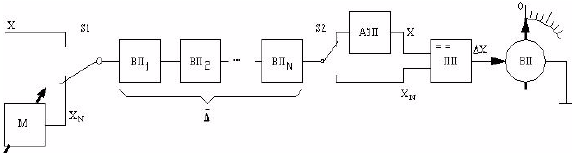 Метод заміщення
Метод заміщення
Даний метод доцільно застосовувати у тому випадку, коли між входом засобу вимірювання і входом компаратора знаходяться вимірювальні перетворювачі  ВП,  які  вносять  в  результати  вимірювання  систематичну складову  похибки Δ. Завдяки  поетапному  здійсненню  вимірювальної процедури в цьому методі дана складова похибки автоматично вилучається із результату вимірювання.